Quick Breads
1. They are Quick or Fast (<1 Hr.)
2. They do not use yeast!
3. Baking powder /soda provide leavening
4. They do not need to rise
1. Dough
1. Biscuits
2. Scones
3. Doughnuts
2. Batter
1. Pour
       Waffles, Pancakes
2. Drop
         Muffins
Characteristics
Flour
Purpose:   Gives Structure
Liquid
Purpose:   Moistens & Dissolves Ingredients
Salt
Purpose:   Gives Flavor
Baking Soda/Powder
Purpose:   Leavening Agent (Helps it rise)
Fat
Purpose:   Makes it Tender & Gives Flavor
Sugar
Purpose:   Gives Flavor & Helps with Browning
Eggs
Purpose:   Gives Protein, Color & Leavening
Gluten:  when water is mixed with flour, the proteins in the flour give strength and elasticity to batters and dough's.  

Kneading:  to work a dough with the palms of the hands to develop gluten.
Muffin Method of Mixing
Combine all dry ingredients together into a bowl.
In a separate bowl, blend all of the liquid ingredients together, (including fat).
Make a well in your dry ingredient bowl and pour the liquid in the well.
Stir until dry ingredients are moistened.
The Perfect Muffin:
Cauliflower top
Few Tunnels Inside
Tender
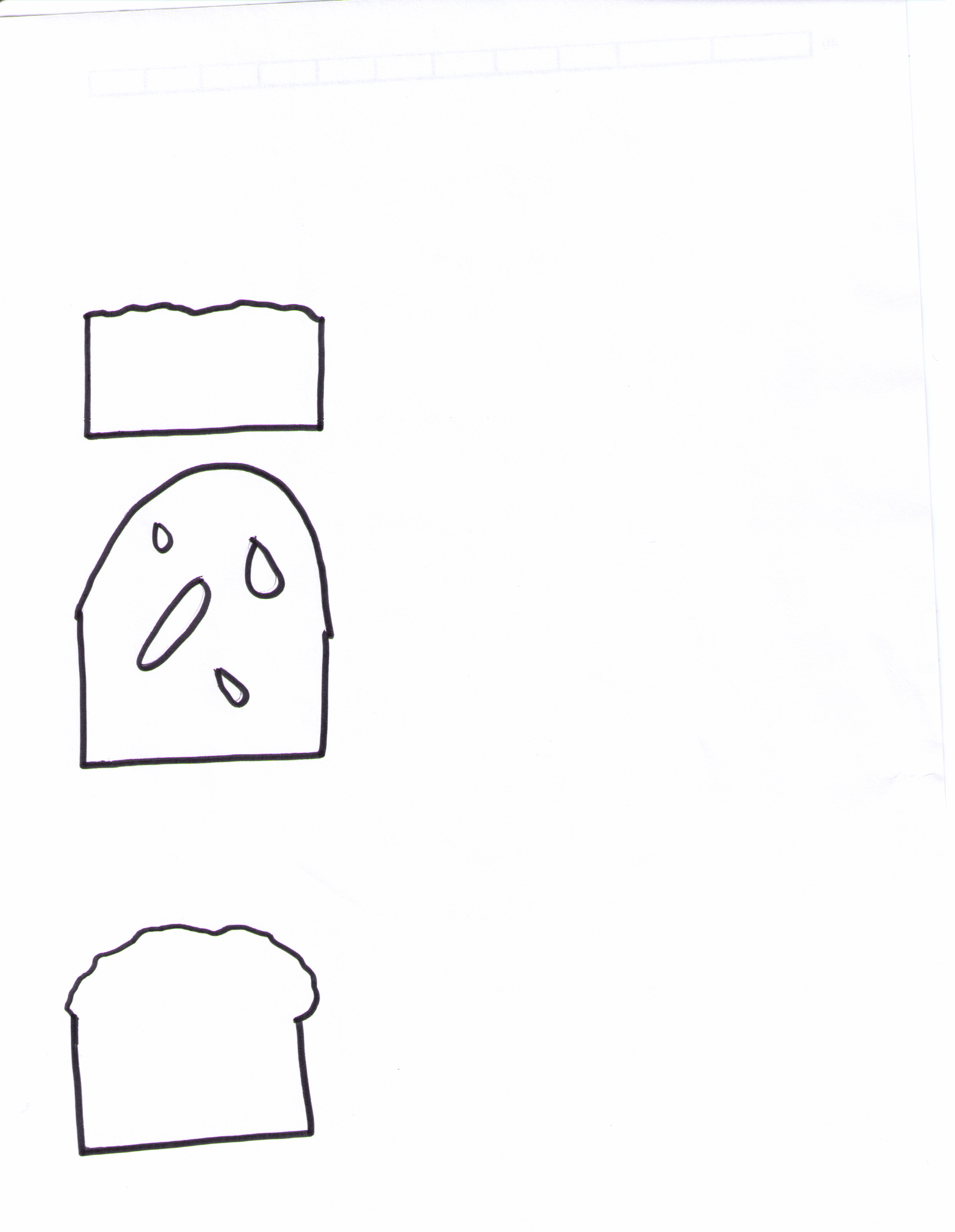 DRAW THIS:
The Under-Mixed Muffin:
Low Volume
Flat Surface
Very Crumbly
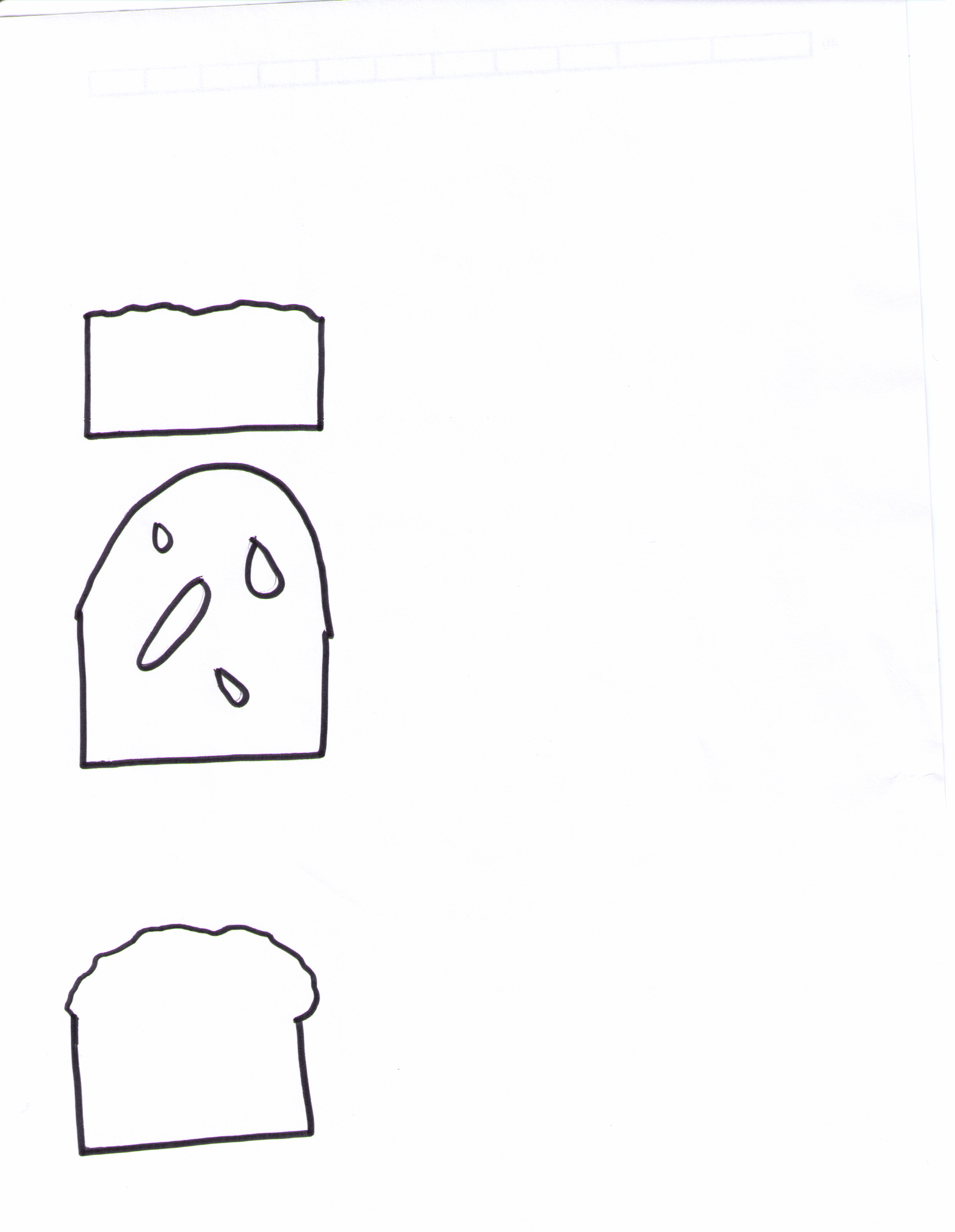 DRAW THIS:
The Over-Mixed Muffin:
Peaked Top
Very Tough
Large Tunnels Inside
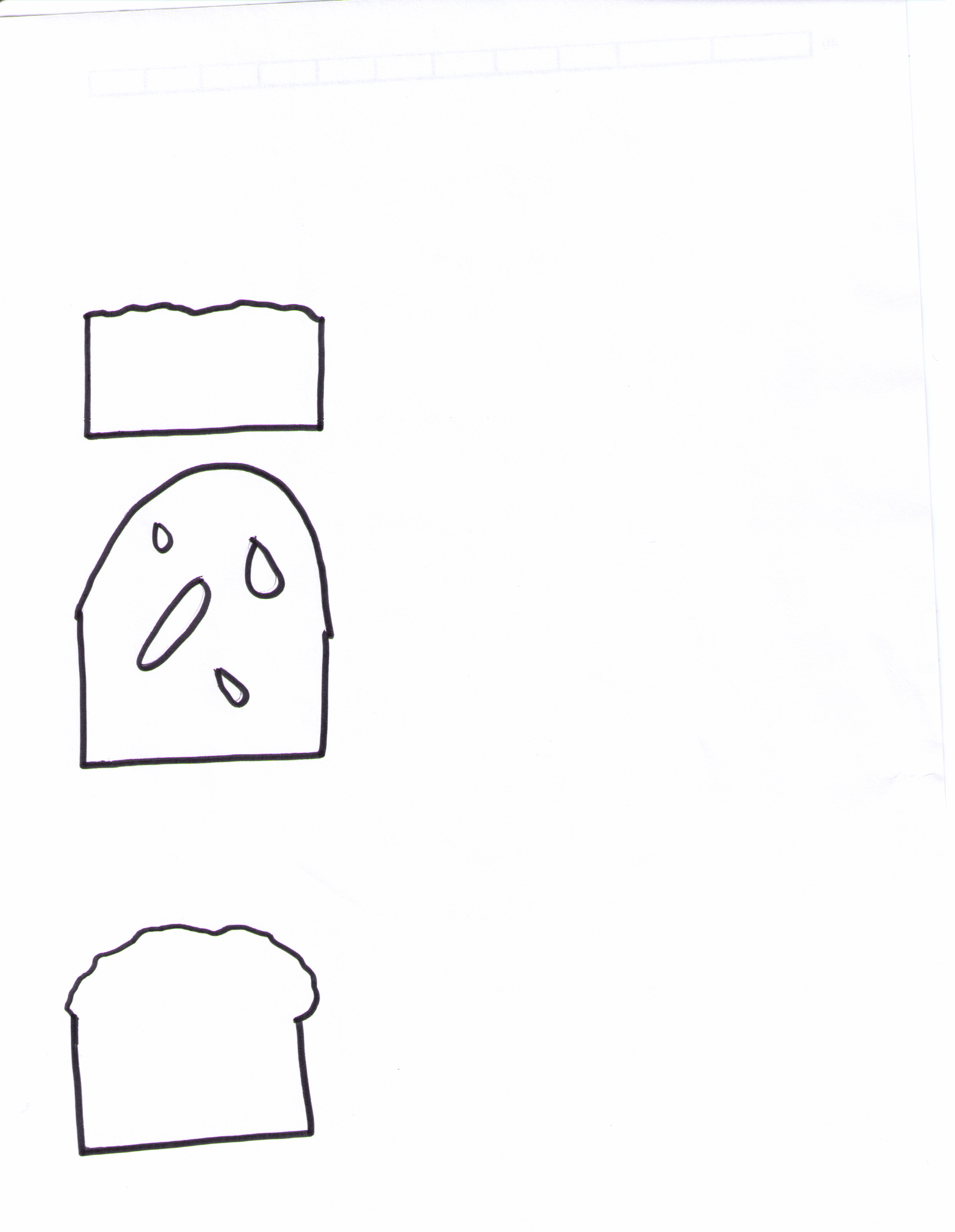 DRAW THIS:
Biscuit Method of Mixing:
Combine all dry ingredients.
Cut-in the fat until there are crumbs.
Add the liquid and stir until a dough forms.
Knead the dough so gluten will form.
Cut into biscuits with biscuit cutter.
Place on a greased cookie sheet.
What does a perfect biscuit look like?
Flat Top
Straight Sides
Flaky with Layers
DRAW THIS:
Two of the most important steps in making biscuits are:
Cutting-In the Fat (To Create the Layers)



Kneading (To Develop Gluten)
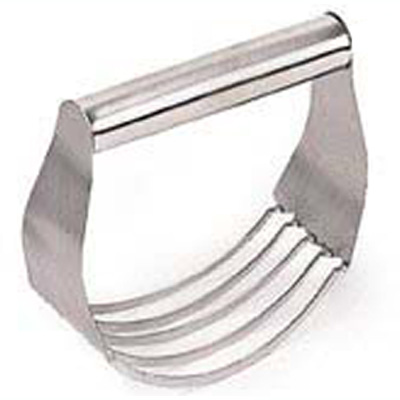 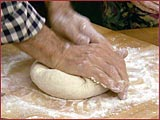